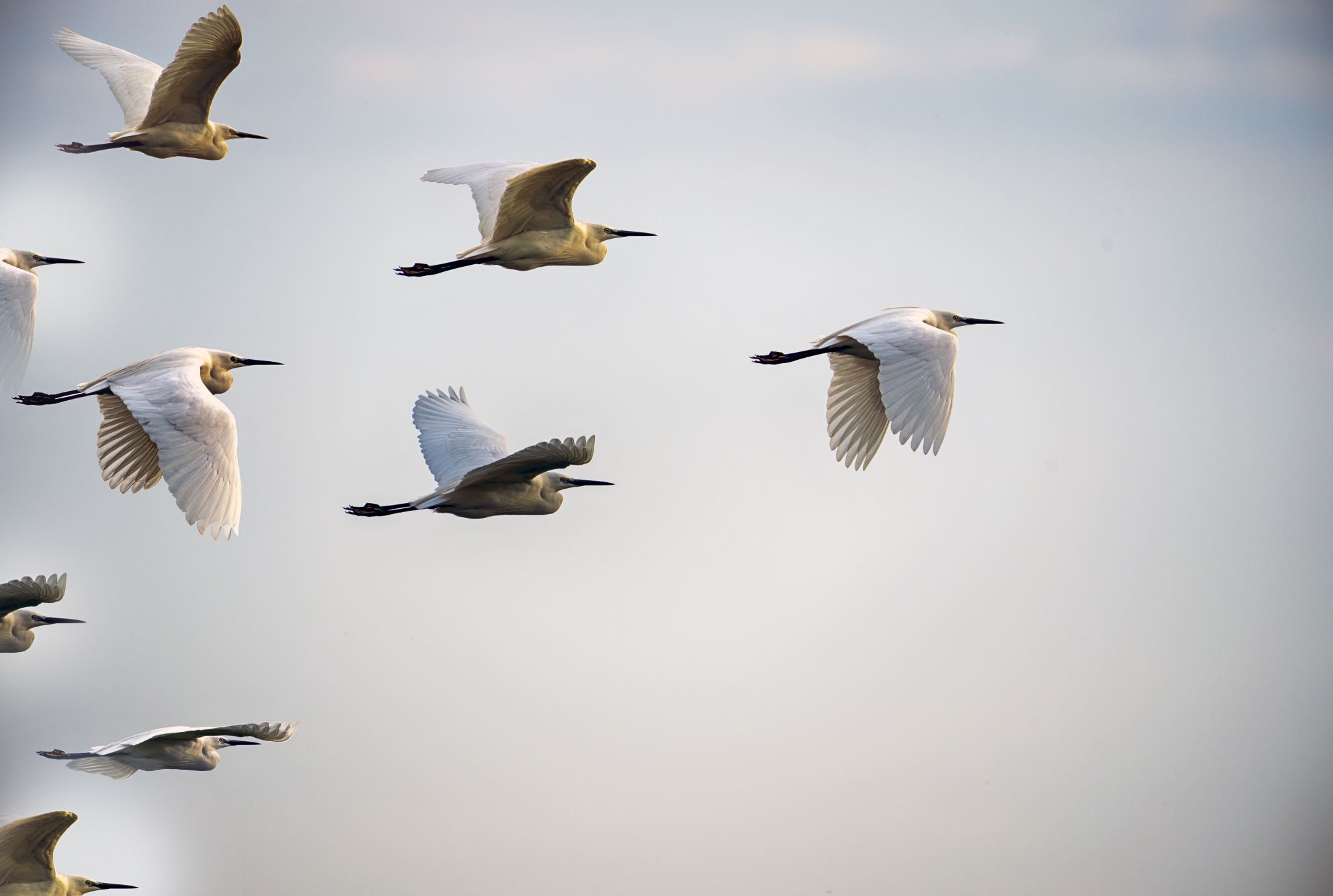 INTERNATIONAL MIGRATION: THE IMPACT OF LINGUISTIC PROXIMITY ON PREFERRED DESTINATIONS
HEADING
Impact 
linguistic proximity
Preferred destinations
SUBHEADING
The subheading introduces the content of the following text. Migrants decide to migrate to a particular host country for two main reasons:
employment prospects and the safety and openness of the society

the degree of similarity between migrants’ mother tongues and the language spoken in destination countries
The role of linguistic distance in migration
Text based on information taken from country’s official and major languages and their position within the linguistic tree of a language encyclopaedia

Each linguistic proximity index ranges from 0 to 1 depending on how many levels of the linguistic family tree the languages of both the destination and the source country share

14.6 million people migrated to countries that share the same first official language and about 40 million migrated to countries with a first official language that did not have any level of the linguistic tree in common with that of their country of origin.

flows are somewhat larger at high levels of linguistic proximity when we use the minimum distance among all multiple official

migration rates are 20% higher between countries whose languages are more similar than hose to a destination with the most distant language
The role of English in migration
English is the most popular language spoken in the world. A widely spoken destination language can constitute an immigration pull factor on its own.

English is widely used in international transactions and media, and it is taught in many countries as a second language

English is an asset in the labour market across the world

But the linguistic proximity between a migrant’s mother tongue and that of the destination country matters less in the presence of a large share of individuals with a first language similar to that of the migrant in the destination country.
Migration flows based on olicy requirements
The relevance of linguistic proximity in determining the direction and strength of migration flows is also likely mediated by immigration policies that affect the selection of immigrants across destinations

To test whether immigration and naturalisation policies affect migration flows, we code the existence of both formal tests and informal language requirements for naturalisation destinations

Results show that migration flows to countries with stricter language requirements are smaller
analyses
the Levenshtein distance, which measures the phonetic dissimilarity between two languages of a core set of 40 common words

Dyen index among Indo-European languages, which is also based on similarities between samples of words.

Migration rates to countries with similar languages are 19-35% higher than those with no linguistic connection.

we find that source countries with higher tertiary enrolment rates have larger migration outflow

the relevance of linguistic proximity in explaining the direction of migration flows is greater for origin countries with more educated workers